How to Determine An Individual’s Medicaid Household
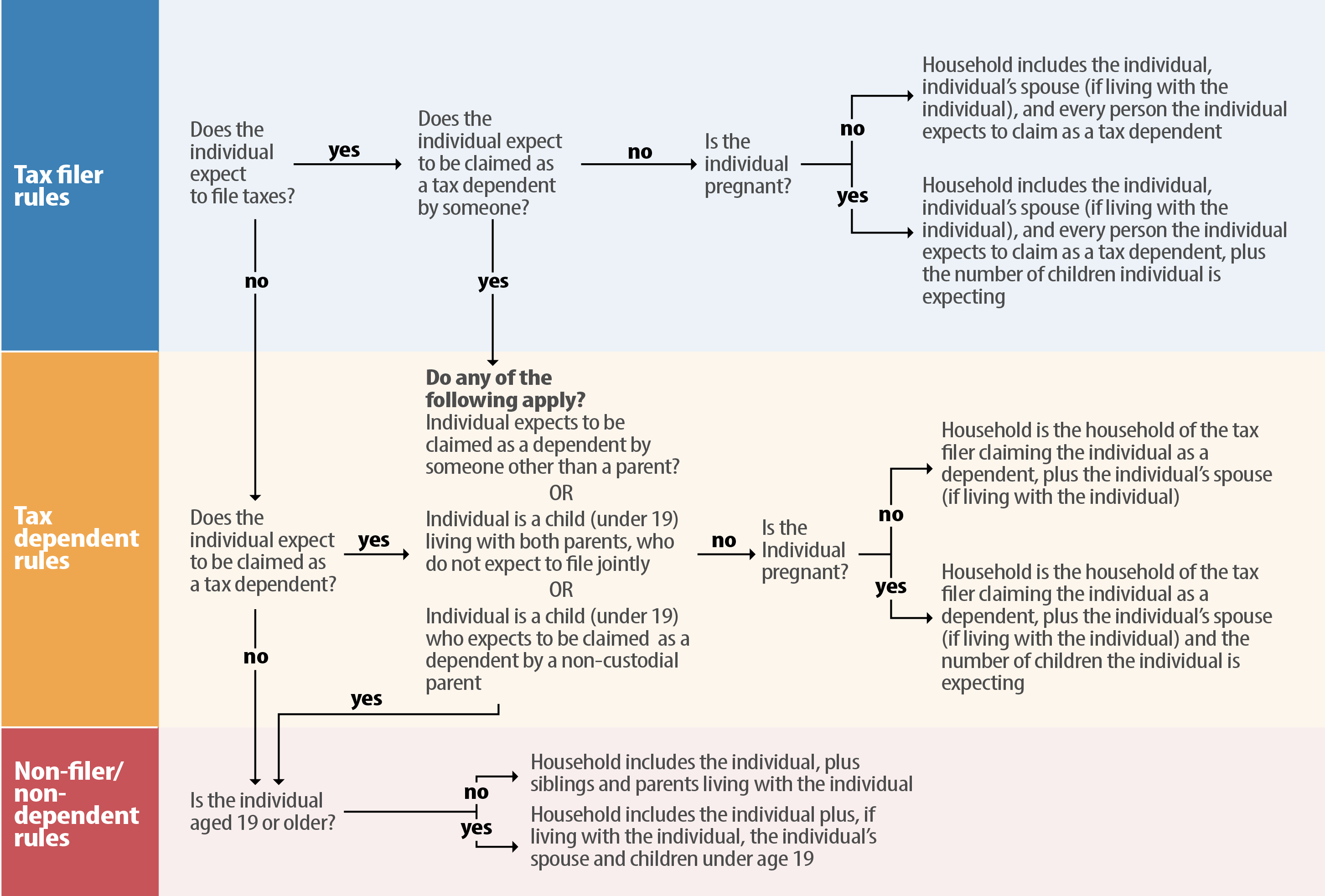